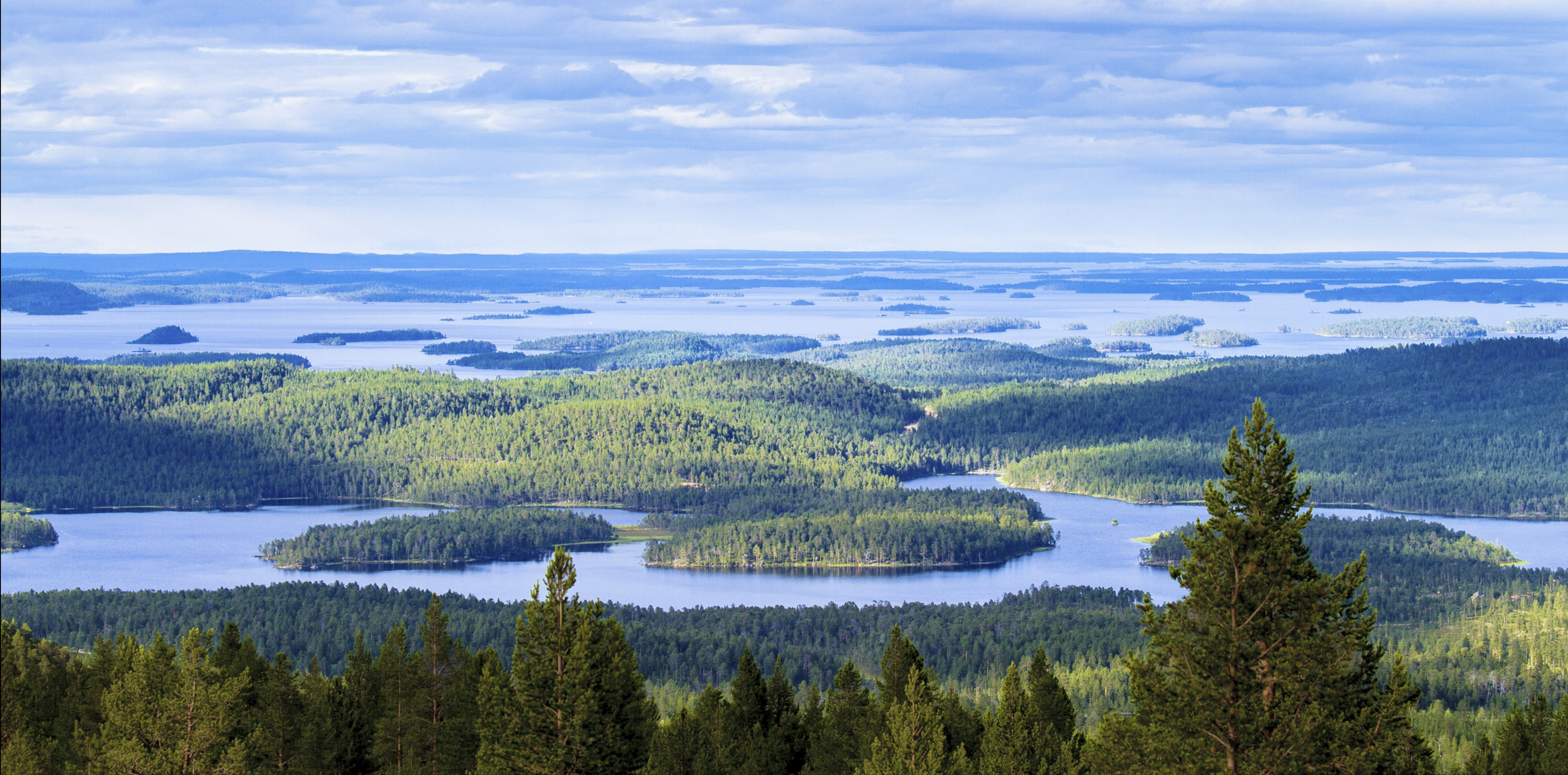 Aanaar kieldâ – strategia 2030
Váldustiivrâ tuhhiittem 11.3.2024 §21
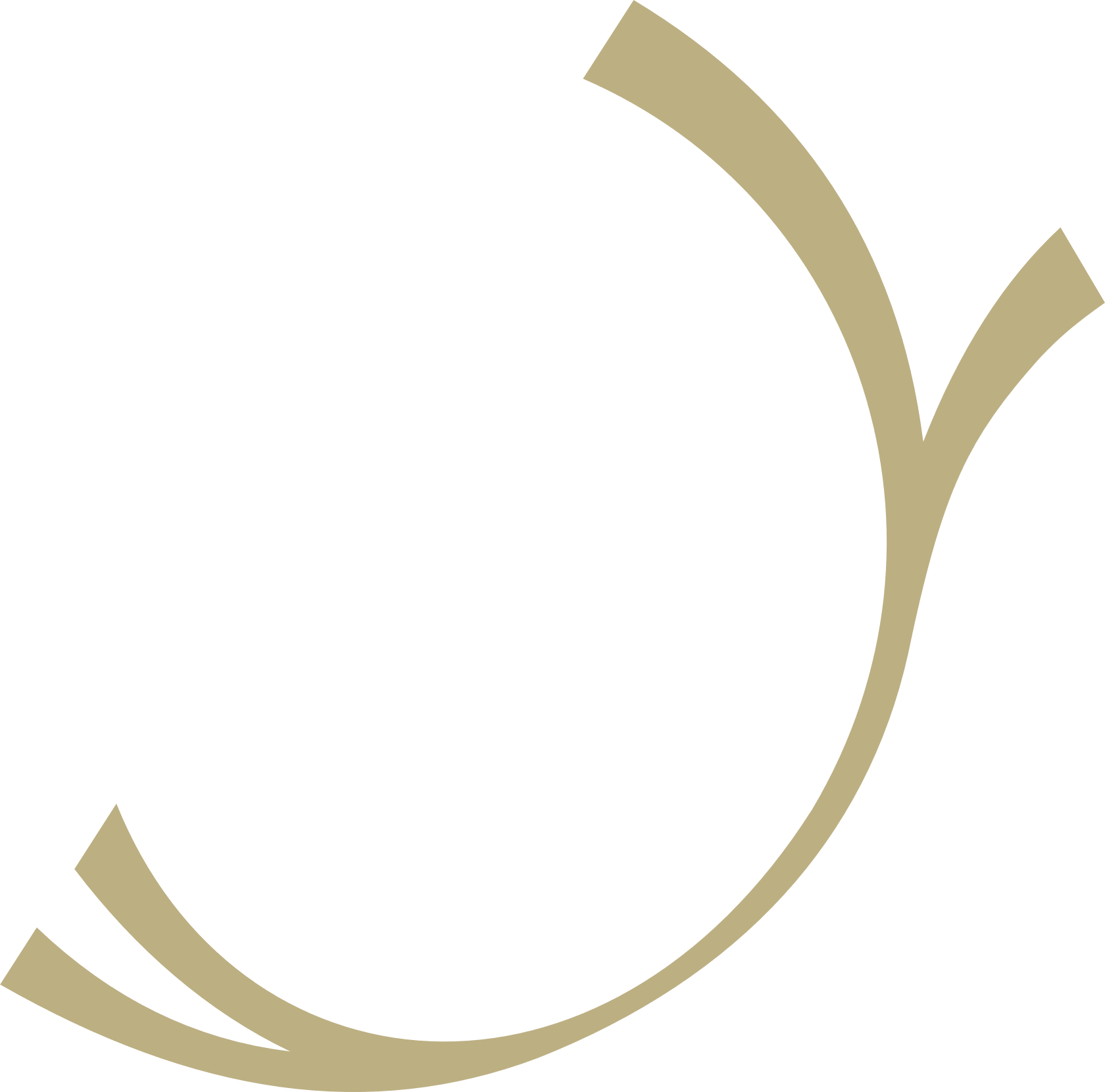 Visio já toimâjuurdâ

AANAAR – Vuáimálâš luándustis

AANAAR – Eellimvyeimi já šiev eellim ovdâsvástádâslâš ovdedeijee
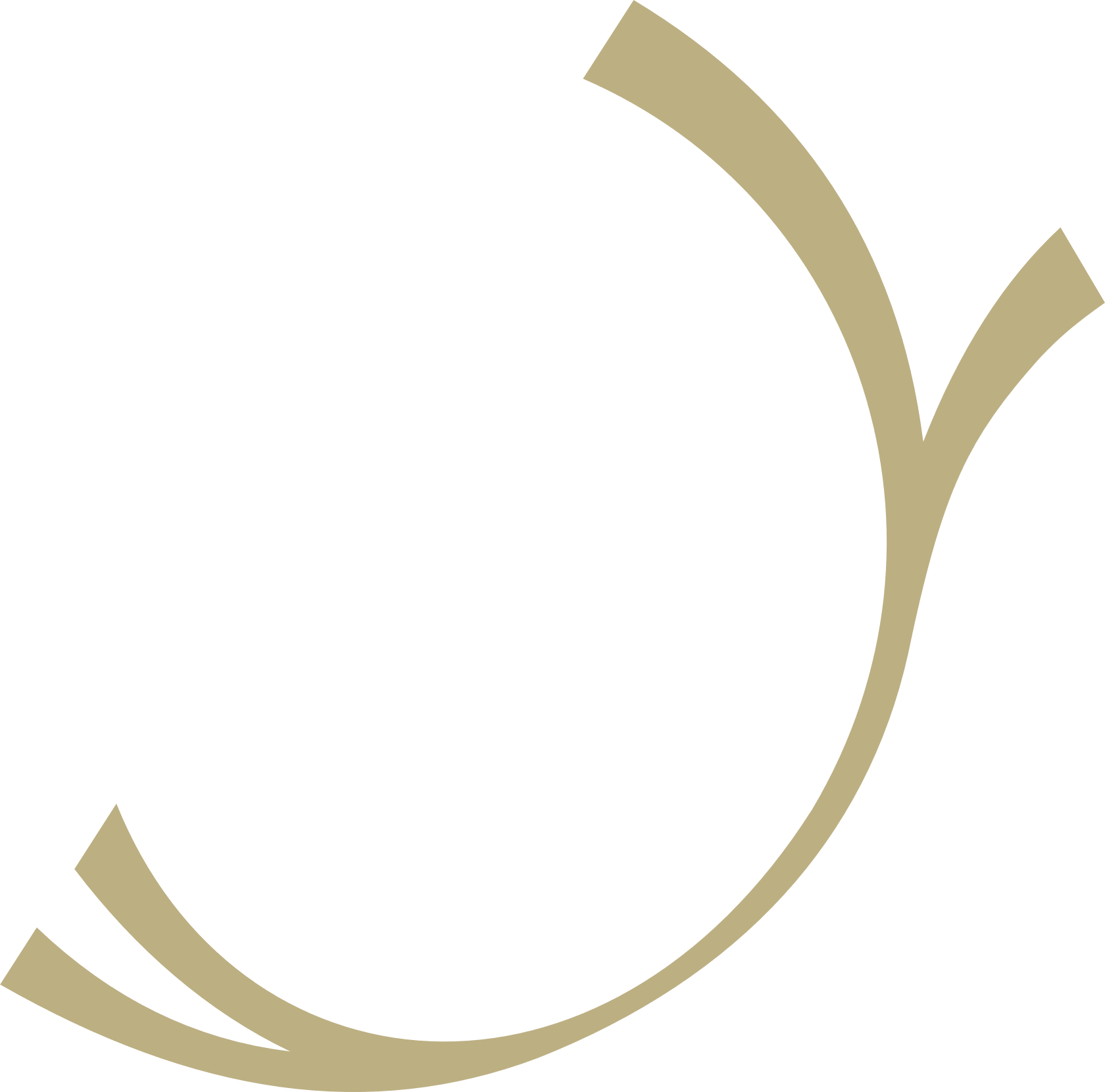 Strategia 2030

Aanaar áinoošlajâsâš luándu lii puoh tooimâ vuáđđun. Mij kevttip luándu ovdâsvástádâslávt já nanodep luándukapitaal.

Iäláttâsah, moh ovdáneh täsitiädulávt, láá kieldâ eellimvyeimi vuáđđun. Mij ovdedep iäláttâsâid tienuuvt, ete toh láá maaŋgâpiälásuboh já tuáimih pirrâ ive.

Sosiaallávt kilelis ovdánem já suhâpuolvâst nuubán sirdâšum merhâšume láá šiev eellim vuáđđun. Mij ovdedep siärvuslâšvuođâ já kieldâässei torvolâšvuođâ sehe eromâšávt párnái já nuorâi pyereestvaijeem.

Sämmilâšvuotâ lii mávsulâš uási Aanaar kieldâst. Mij ovdedep sämikielâ já -kulttuur sajattuv oovtâstpargoost sämikuávlu eres tuáimeiguin.
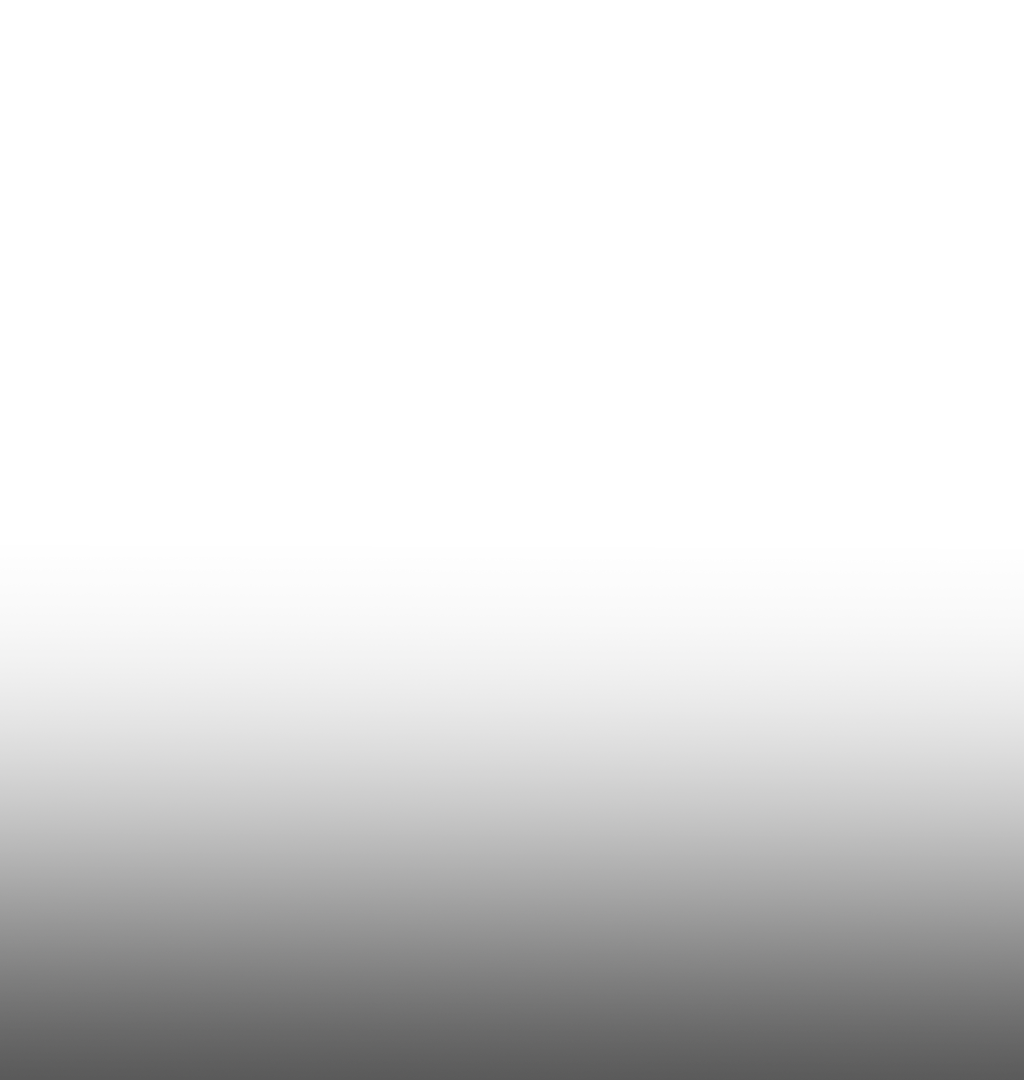 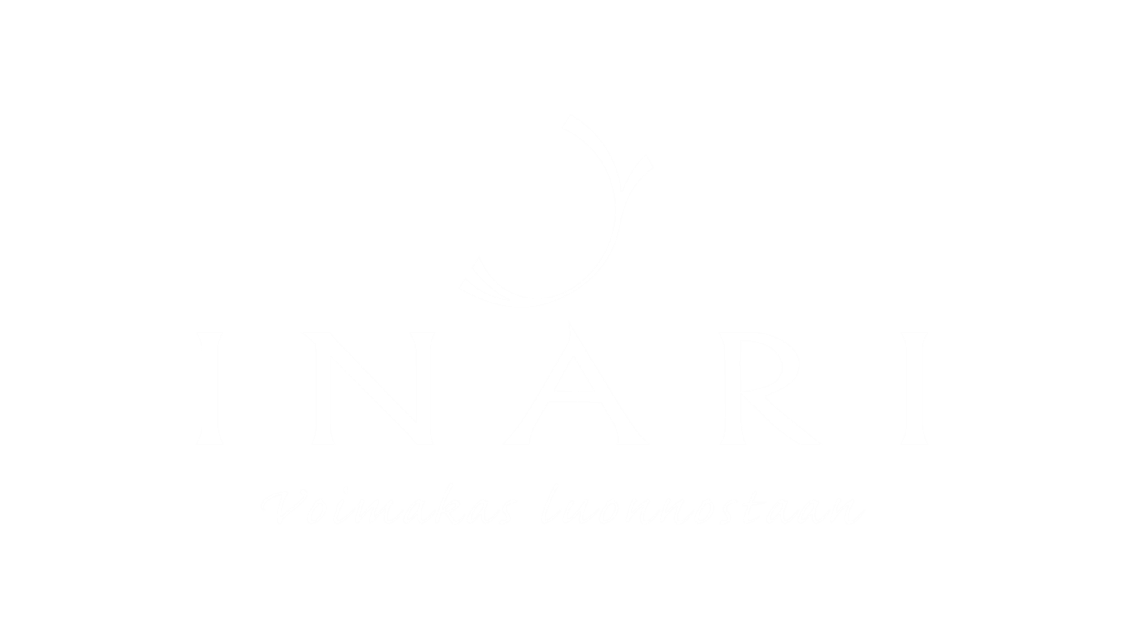 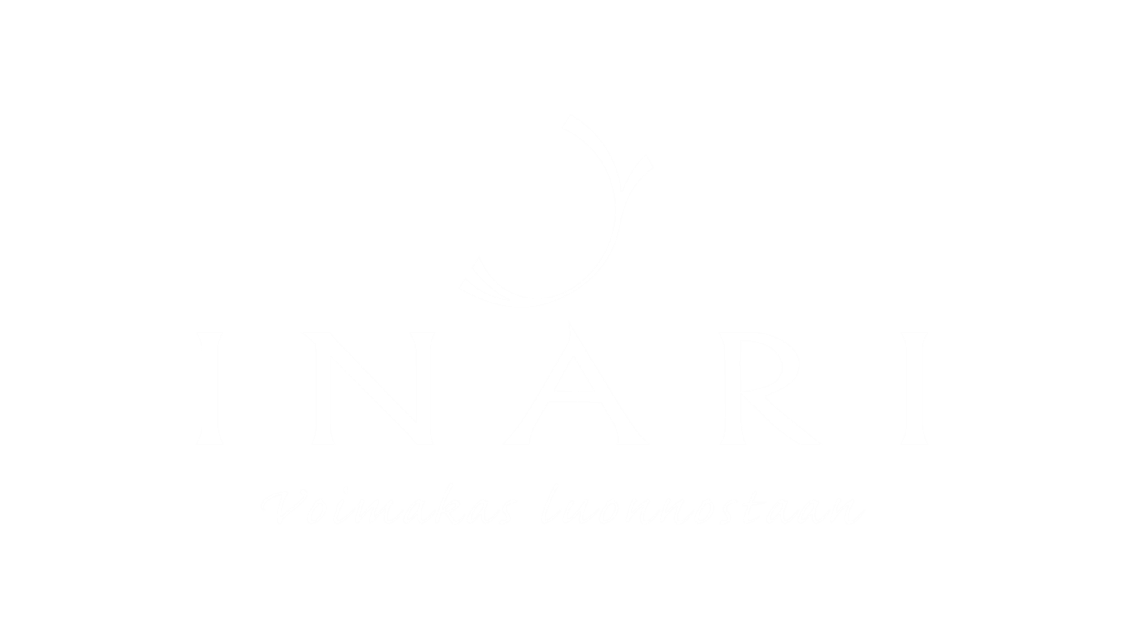 Mii áárvuh
Aanaar – Vuáimálâš luándustis
Eellimvyeimi já šiev eellim ovdâsvástádâslâš ovdedeijee
SIÄRVUSLÂŠ – PÁIHÁLÂŠ – TYESTIL – OVDÂSVÁSTÁDÂSLÂŠ
SÄMMILÂŠVUOTÂ

Sämikielâi já -kulttuur ovdedem
ŠIEV EELLIM

Sosiaallávt kilelis ovdánem
LUÁNDU

Luándu kilelis kevttim
EELLIMVYEIMI

Iäláttâsâi maaŋgâpiälásubbon toohâm já ovdedem pirrâihásâžžân.
Hiäđukocceem TOP 8, Vaikutteijee viestâdem
Strategia tiäddučuogâstâhsyergih
Strategia čuávvum
Hiäđukocceem já vaikuttem TOP 8
1. Aassâmviistij já toimâsoojij huksim ovdedem
2. Energiapolitiik (huolâttâsvisesvuotâ, uđđâ energiahäämih, piäivášvyeimi, biovyeimi)
3. Mađhâšem pirrâihásâšvuođâ já torvolâšvuođâ ovdedem, ”mađhâšeijeeviäru”
4. Maaŋgâpáihálâšvuođâ (su. monipaikkaisuus) ovdedem
5. Sämikielâi já -kulttuur ruttâdem já tooimâ nanodem
6. Juksâmvuotâ já jotolâhohtâvuođah, kirdemjotolâh, tuáimee mätkikuáluseh, linjášauto-ohtâvuođâi pyeredem kieldân já kieldâ siste, kuávlumaađij 955 já váldumaađij 4
7. Sosiaal- já tiervâsvuođâpalvâlusâi kuávlulâš finnimvuotâ
8. Pargo- já iäláttâskuávlu toimâm já ekonomia visásmittem

Hiäđukocceem já vaikuttem TOP 8 uásisuorgij miäruštâllâm ulmen lii ovdediđ kieldân strategisávt tehálijd aašijd, tärkkilistiđ kieldâ viestâ, karttiđ ulmemiäldásijd vaikuttem čuosâttuvâid já miäruštâllâđ tooimâid, maid puáhtá porgâđ.
Vaikutteijee viestâdem
Kieldâviestâdem, palvâlusah já miärádâsah
Strategisâš viestâdem já tieđettem, hiäđukocceem
Siskáldâs viestâdem pargoviehân já konsernfinnoduvváid
Čonâsjuávkkuviestâdem (irâtteijeeh, ruttâdeijeeh jna.)
Kieldâmarkkânistem


Viestâdem tárguttâssân lii muštâliđ Aanaar kieldâ aašijn rehelávt já positiivlávt sehe paijeentoollâđ ovdedeijee já čuávdusân viggee vuáruvaikuttâs kieldâ ässeiguin já sierâ čonâsjuávhuiguin.

Kieldâmarkkânistmist lii tehálâš pyehtiđ Aanaar kieldâ tááláást nanosubbooht oovdân já toohâđ Aanaar sajadâhân lohtâseijee hiäđuid konkreetlâžžân.
Vaikutteijee viestâdem sierâ uásisuorgijn ráhtoo peividum viestâdemvuávám, mon olášume čuávvoo systemaatlávt.
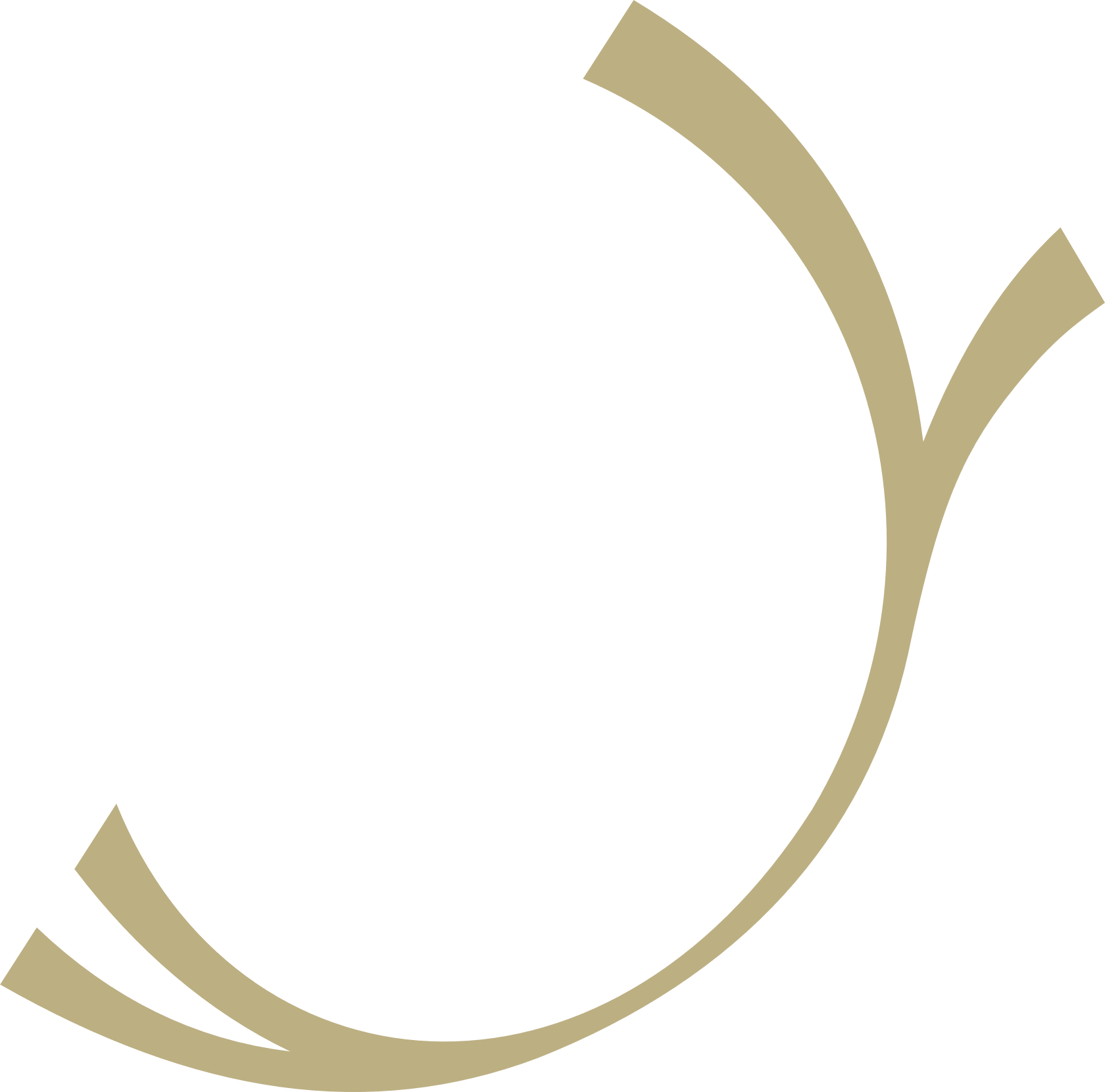 Toimâvuávám 2024–2026 strategia tiäddučuogâstâhsuorgij oovdedmân
Luándu – Luándu kilelis kevttim
Eellimvyeimi – Iäláttâsâi maaŋgâpiälásubbon toohâm já ovdedem pirrâihásâžžân
Sämmilâšvuotâ – Sämikielâi nanodem já sämikulttuur ovdedem tuárjum
Šiev eellim – Sosiaallávt kilelis ovdánem
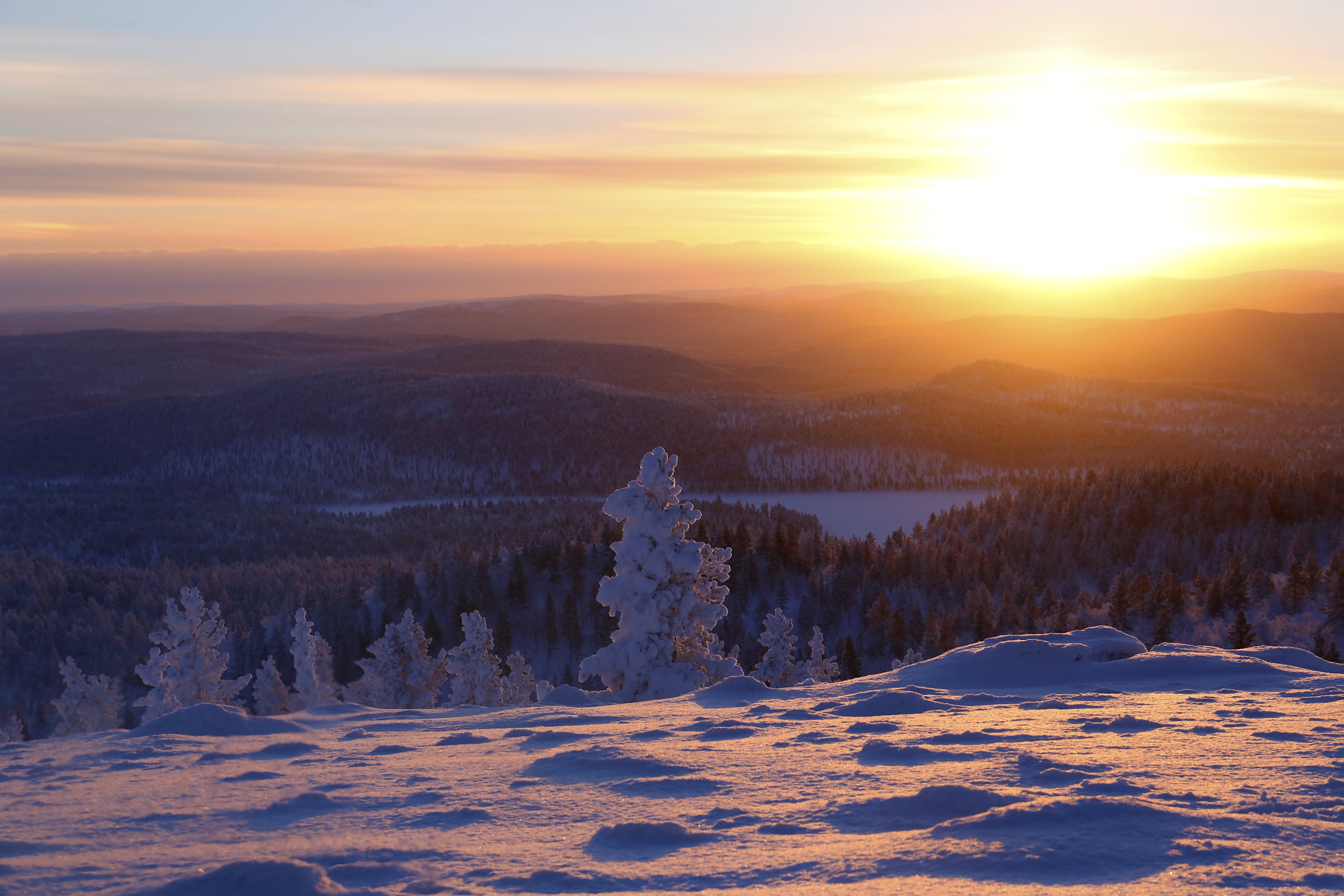